Some Biological Sequence Metrics
M. S. WATERMAN 
T.F. SMITH 
W.A BEYER
Advances in mathematics 20, 367-387(1976)
Presenter：Jyun-Hao Lai
Date：105 / 04 / 12
Abstract
Some new metrics are introduced to measure the distance between biological sequences, such as amino acid sequences or nucleotide sequences. These metrics generalize a metric of Sellers, who considered only single deletions, mutations, and insertions. The present metrics allow, for example, multiple deletions and insertions and single mutations. They also allow computation of the distance among more than two sequences. Algorithms for computing the values of the metrics are given which also compute best alignments. The connection with the information theory approach of Reichert, Cohen, and Wong is discussed.
Minimum Edit Distance
Problem：
給定兩個字串A = a1a2a…an及B = b1b2…bn。並在其定義三種運算：
1.插入(insert) ：在字串中插入一個字元。
2.刪除(delete) ：在字串中刪除一個字元。
3.替換(replace) ：將字串中的某一個字元換成另一個字元。
使用以上三種運算將A序列轉到B序列，求所需運算及最小值。
Recursion
令Ci, j是將Ai和Bj之最短運算序列之長度，則：
其中，對於所有的Ci, 0 = i，C0, j = j。
Example：
A = abaaa，B = abccaaa。
Suppose all single mutation have weight 1, all all single deletion and insertion have weight 1.
Double Deletion  and Insertion Distance Calculation
A = abaaa，B = abccaaa。
Suppose all single mutations have weight 1, all all single deletions and insertions have weight 1,
and all double deletions and insertions have weight 1.1.
Multiple Alignment
Example:
a (1) = ABCB 
a (2) = BCC 
a (3) = ABC
A  B C B
Δ B C C
 A  B CΔ
⇒align
Idea: use dynamic programming
Complexity of MSA
For 3 sequences of length n：Time complexity: O(n3)
For k sequence of length n：Time complexity: O(nk)
About Author
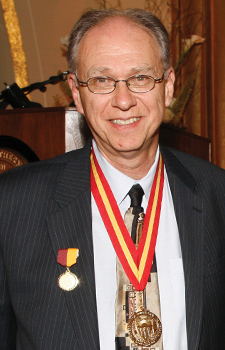 Michael Waterman教授率先將數學和計算方法引入生物學研究，在生物資訊領域有許多開創性的貢獻，被譽為「生物資訊學之父」。
他致力於將數學、統計、計算機科學應用於各種分子生物學問題中，開闢了多個重要研究方向。

他與Temple Smith發展的Smith-Waterman算法奠定了生物資訊學算法的基礎，他與Eric Lander發展的生物序列映射數學模型成為人類基因組計劃的重要理論基石
M.S. Waterman教授訪談